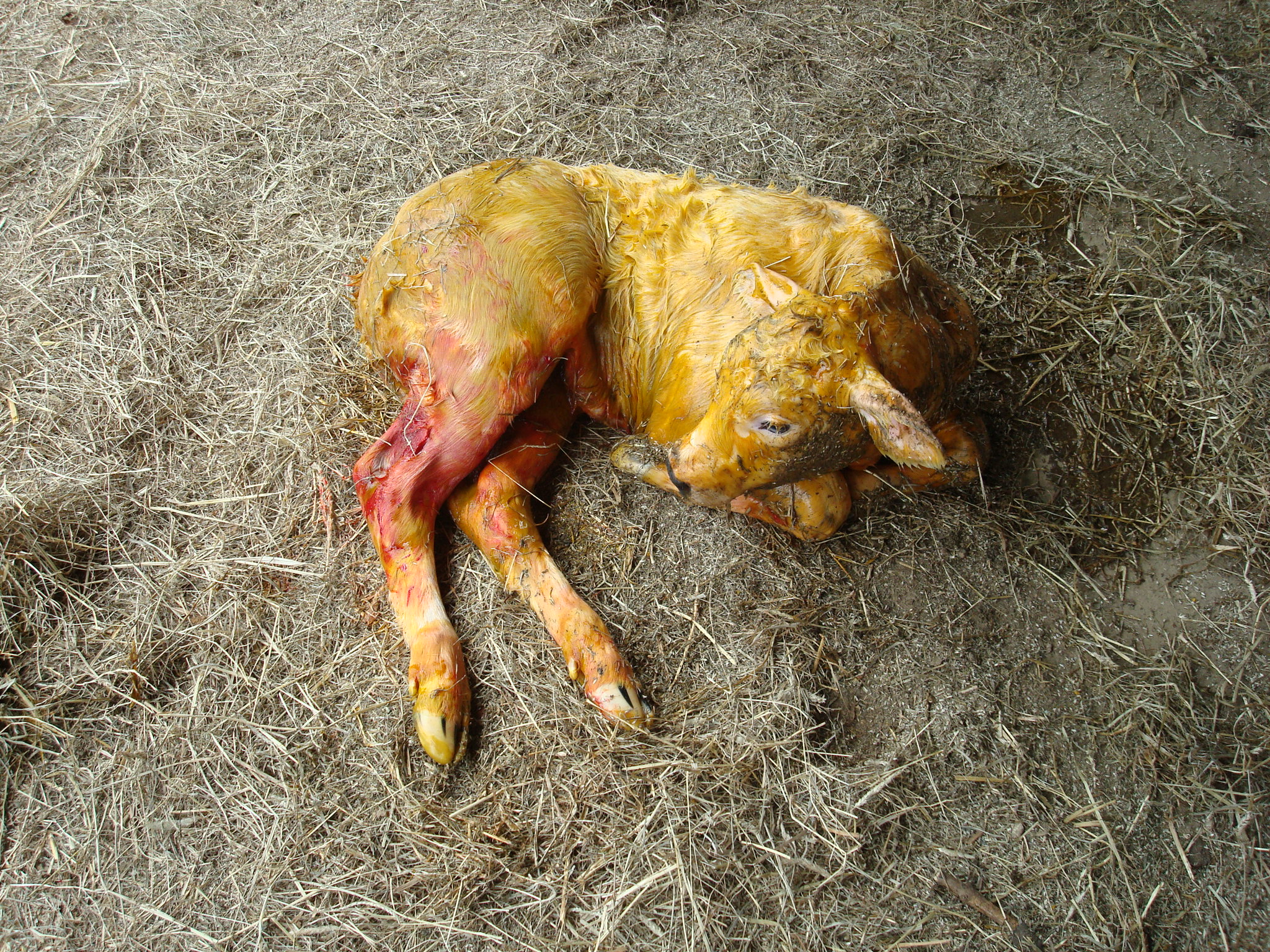 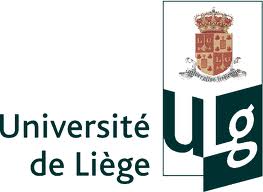 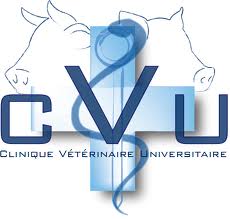 ICPD,  24-28 June 2013, Uppsala, Sweden
INVESTIGATION OF BIOLOGICAL MARKERS TO EVALUATE THE ADAPTATION OF THE NEWBORN BELGIAN BLUE CALF TO THE EXTRAUTERINE LIFE: A PILOT STUDY.
RONZONI A., De Marchin E., Lebrun M., Rao A-S., Rollin F., Hanzen C. and Théron L.
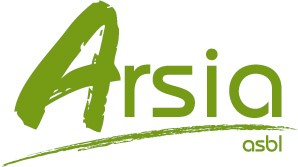 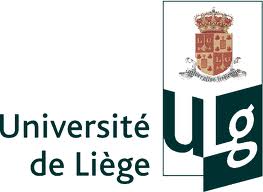 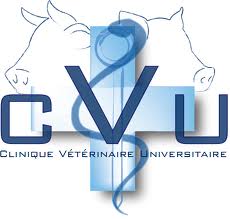 PERINATAL PERIOD
One of the most critical and challenging stages for all the species
Calves: 
75% of mortality within the critical one-hour-transition after birth
Adaptation to the extrauterine life is the key point
DAM’S FACTORS
CALF’S FACTORS
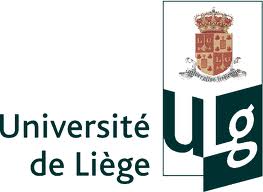 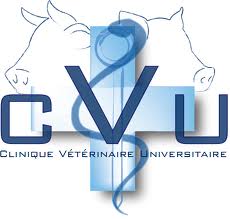 PERINATAL PERIOD
DAM’S FACTORS
Nutritional and energy inadequacy:
calf growth and vitality
passive immunity
Placental insufficiency
 growth and maturity
In BBCB…trace elements deficiency (++Se, I)
weak calves
 thermogenic ability
 IgG absorption
respiratory adaptation
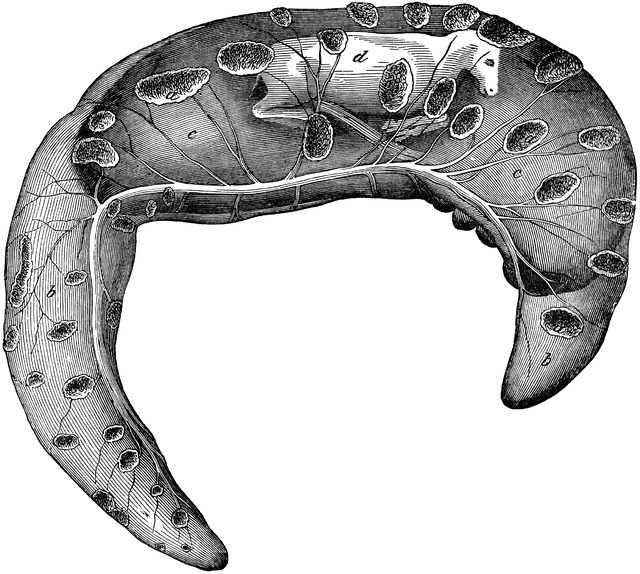 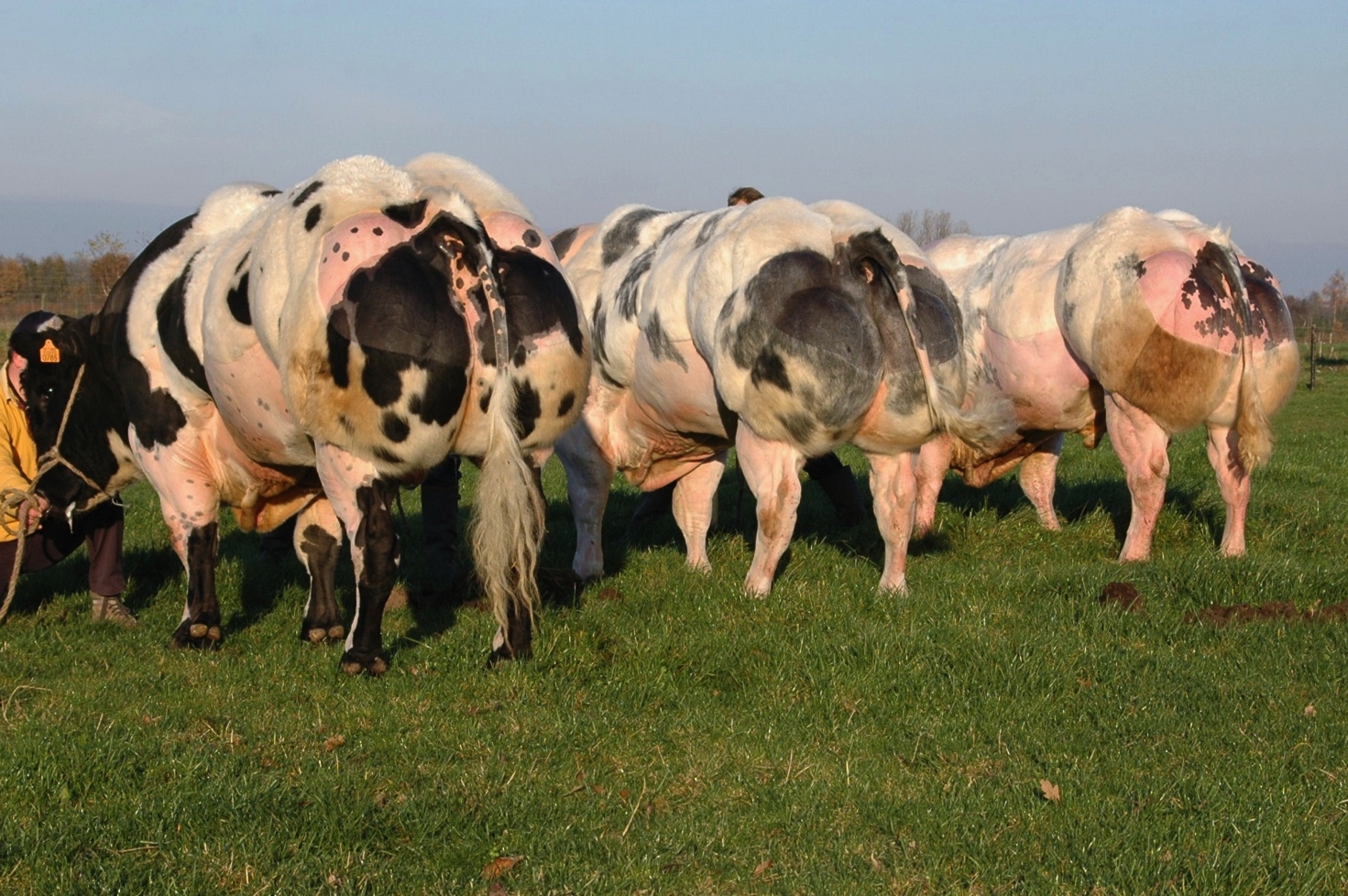 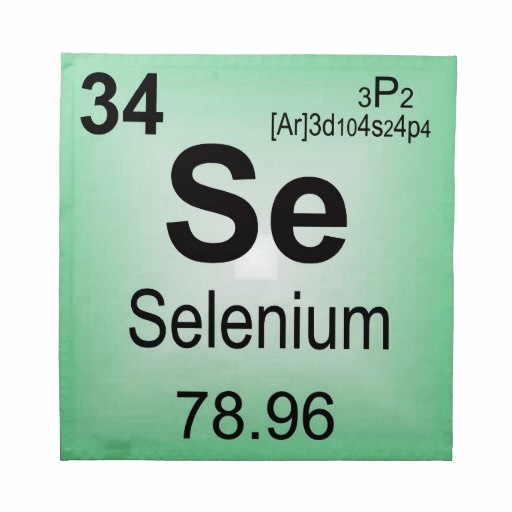 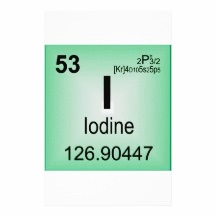 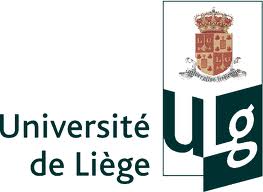 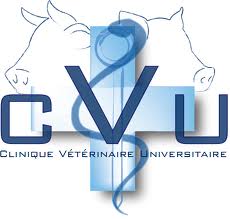 PERINATAL PERIOD
CALF’S FACTORS
Independent circulation
External respiration
Correction of the acid-base balance
Thermoregulation
Energy assimilation
Development of immunity
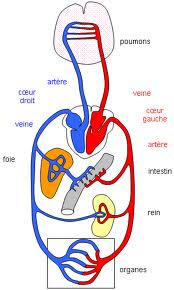 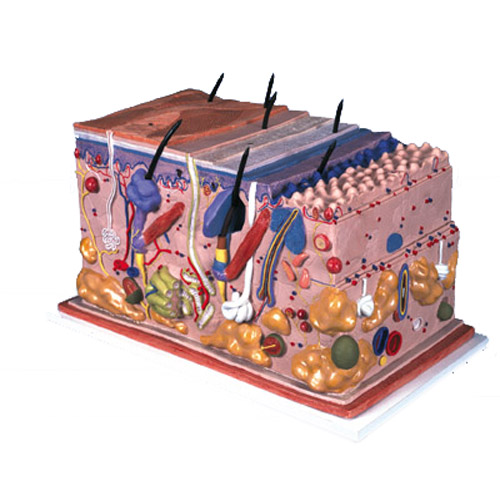 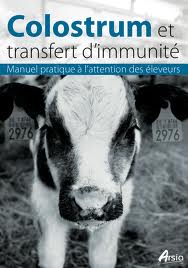 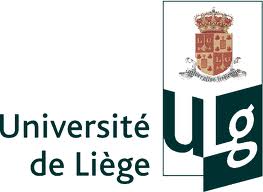 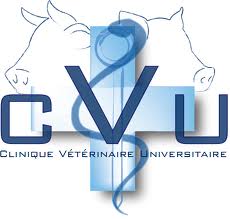 AIM OF OUR PILOT STUDY
Evaluation of biological markers 
in the first hours of life as early markers
 to predict calf’s health in the future…
Weak calves
Perinatal morbidity and mortality 
Failure of passive immunity transfer (FPT)
Neonatal infections and diseases
Calf mortality still 6-10%
ECONOMICAL LOSSES
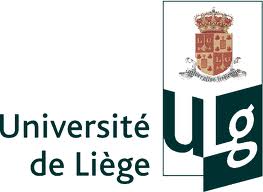 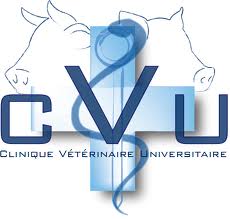 MATERIALS
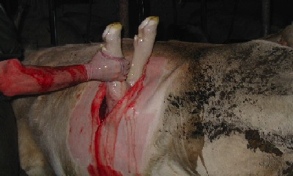 80 newborn calves
93.6 % BBCB
6.4 % crossbred
10 different farms in Wallonia (BE)
Born between December 2011 and April 2012
All C-sections
51.1 % after rupture of foetal-membranes
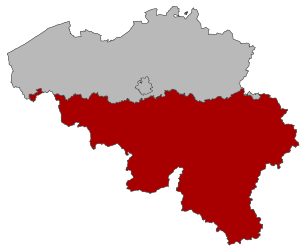 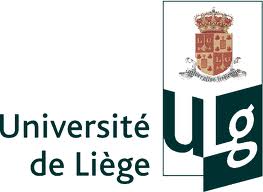 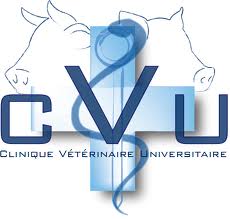 METHODS
CLINICAL EXAMINATION 
15 ± 5 min after rupture of the umbilical cord
		
onset respiration
nursing
time head-right
time sternal recumbence
attempt to stand
meconium
rectal temperature
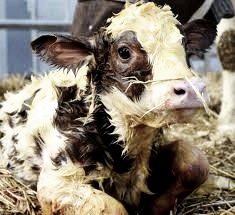 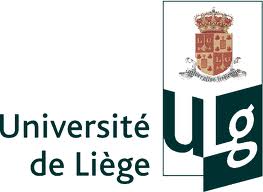 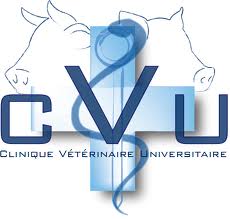 METHODS
PASSIVE IMMUNITY TRANSFER
ENERGY METABOLISM
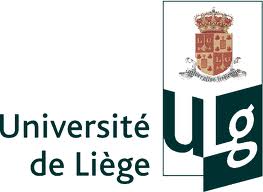 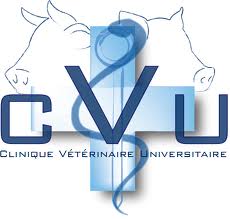 RESULTS
All calves : 




	Mortality rate:
		0 % the first week of life
		5 % at 3 months
ALIVE
VIABLE 
MATURE
WELL-DEVELOPED
NO NURSING
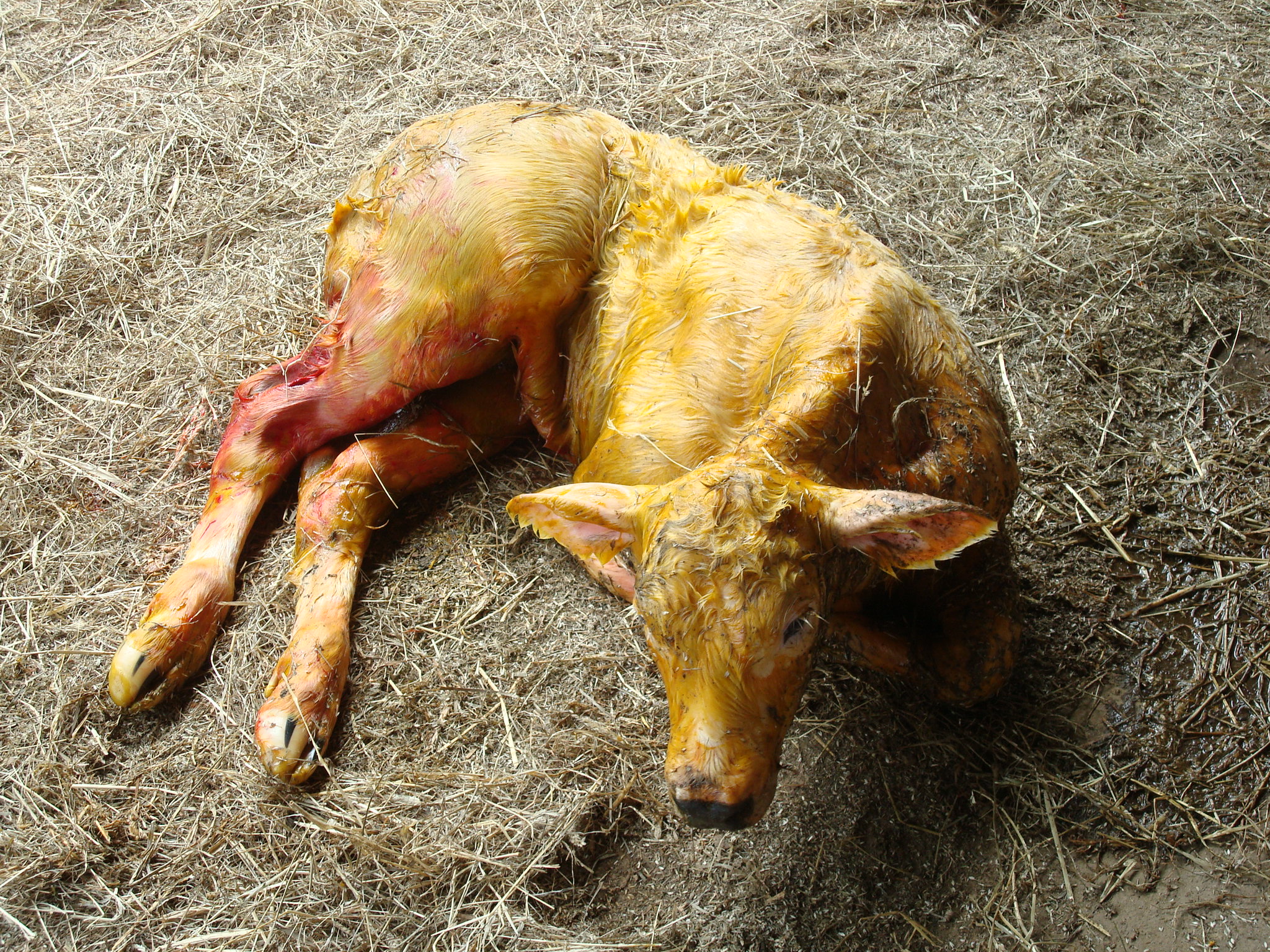 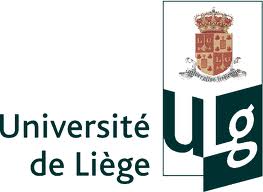 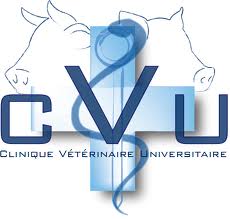 RESULTS
PASSIVE IMMUNITY TRANSFER
FAILURE OF PASSIVE IMMUNITY TRANSFER (FPT)

43 % LOW TOTAL PROTEINS

67 % LOW SERUM IgG
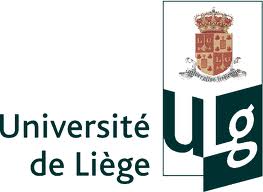 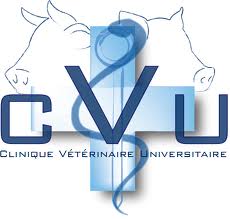 RESULTS
Serum IgG at day 3-7 of the total cohort
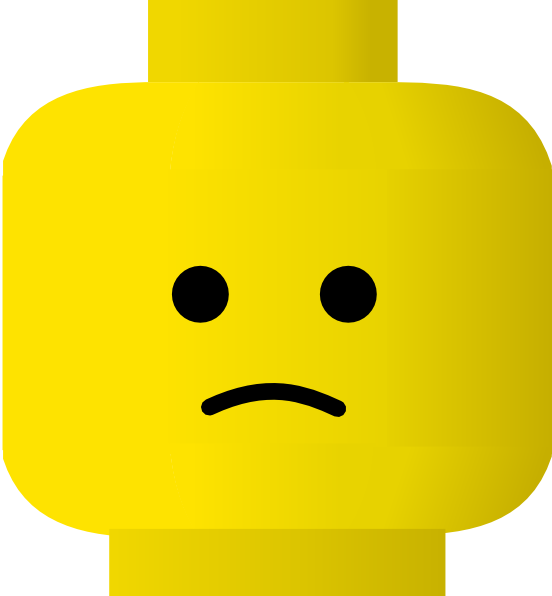 40
33% GOOD TRANSFER!!
30
Proportion of calves  (%)
20
10
Serum IgG (g/L)
BBCB problem or classification mistake?
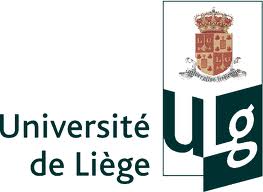 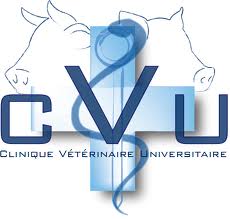 RESULTS
38 % of the calves have received a good quality colostrum 

BUT… 
good colostrum has been administrated to                  30 % of FPT calves…
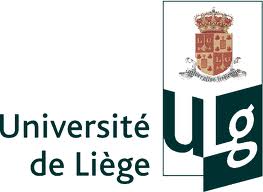 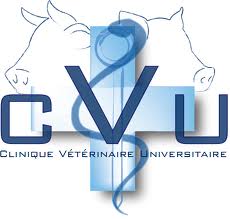 RESULTS
PASSIVE IMMUNITY TRANSFER
IMPORTANCE OF QUANTITY RATHER THEN QUALITY
Cross sectional analysis

Risk of FPT when given a poor quality colostrum:

NON SIGNIFICANT ODD RATIO

(OR 1,058)
But don’t forget that in the newborn…
Abomasum: 1,5L of capacity
IgG absorption: MAX 2h after birth
										     24h after birth = 0
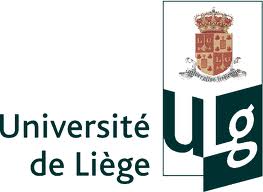 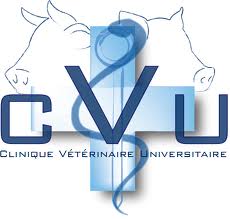 RESULTS
PASSIVE IMMUNITY TRANSFER
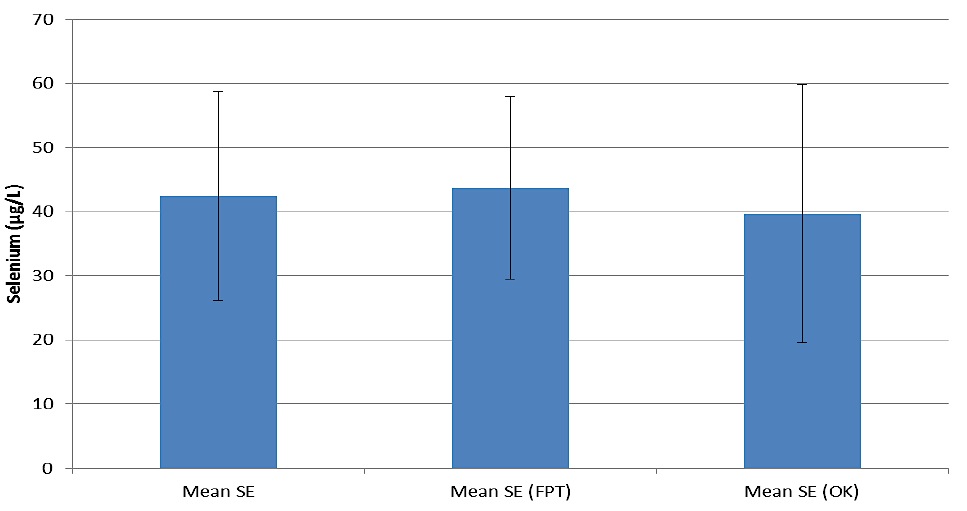 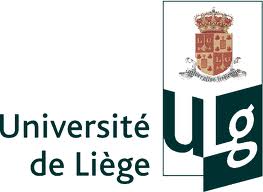 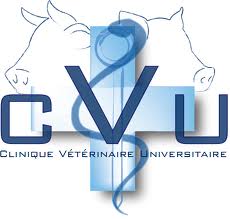 RESULTS
ENERGY METABOLISM
Unpaired T-student

Glycaemia at birth * serum IgG day 3 to 7

SIGNIFICANT DIFFERENCE
(p<0.0001)
Unpaired T-student

Cortisol vs glycemia
NON SIGNIFICANT DIFFERENCE

Insulin vs glycaemia 
NON SIGNIFICANT DIFFERENCE
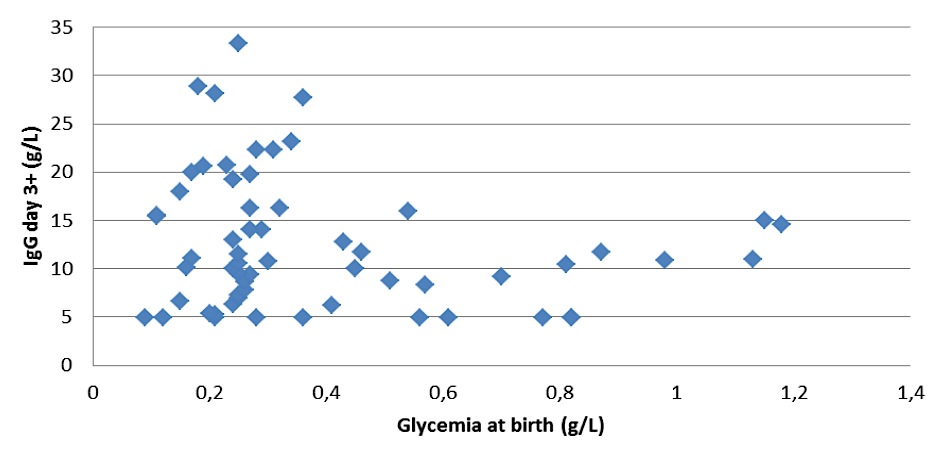 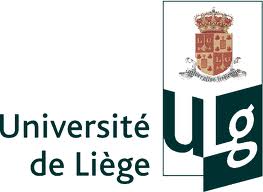 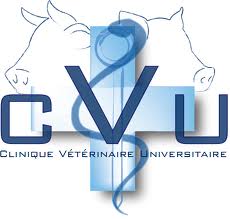 DISCUSSION and CONCLUSION
At birth:
LOWER GLYCEMIA at birth
Linked to an early C-section? No…
LOWER INSULINEMIA at birth
No reference in  BBCB, in HF (Kirovski et al., 2011)
NORMAL CORSTISOLEMIA 
Need more investigation 
> N° of calves
< N° of vets to < bias
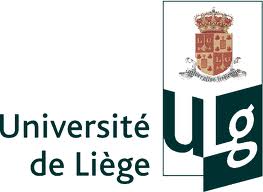 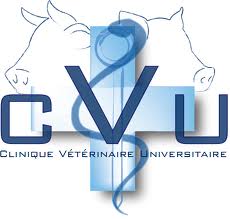 DISCUSSION and CONCLUSION
At day 3 to 7:
67 % of LOW IgG
Average of 13 g/L of IgG
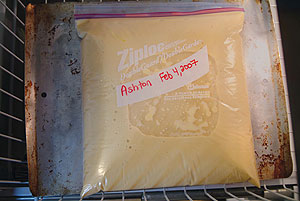 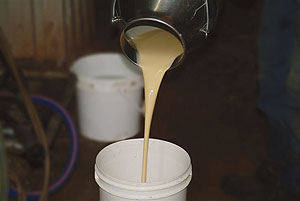 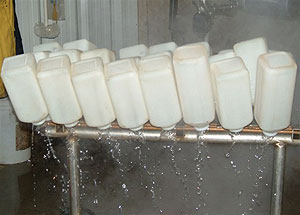 Failure in calves management at birth?
[Speaker Notes: Even if we had informations about colostrum quality, not enough for quantity administred]
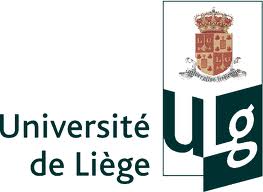 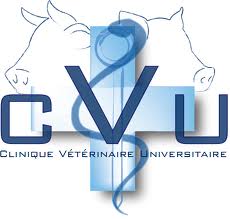 DISCUSSION and CONCLUSION
SELENIUM:
Protection of cell’s membranes
Role in immune protection
Although supplementation become a routine
still deficient dam’s and colostra
Average coherent with LOW SUPPLEMENTATION dam’s group of a recent study
(Guyot, 2008)
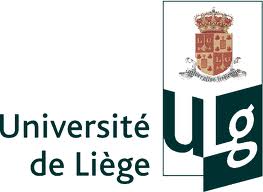 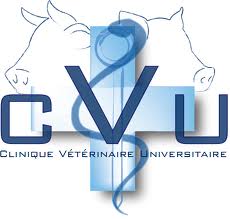 DISCUSSION and CONCLUSION
 IgG transfer with lower glycemia at birth…
< 40 mg/dL
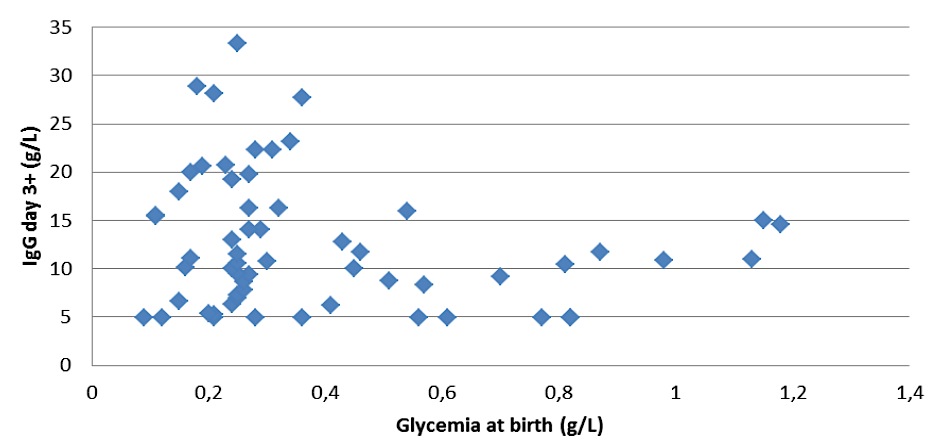 Insulin-induced hypoglycemia delays gut closure (Tyler and Ramsey, 1993)

Further study in BBCB needed!
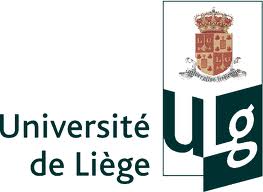 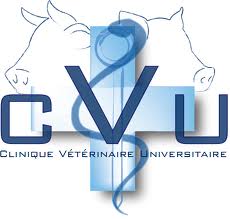 TAKE HOME MESSAGE…
Glycemia at birth = a good predictor of IgG transfer
but values for GOOD TRANSFER are surprisingly LOW

In modern high productive breeds MORBIDITY should be evaluated rather than MORTALITY 
best picture of neonatal calf’s health

Insulinemia in BBCB is LOWER than other breeds
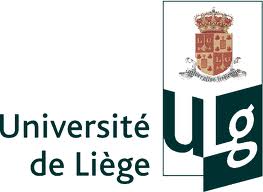 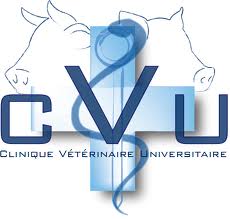 Thank you for your attention!
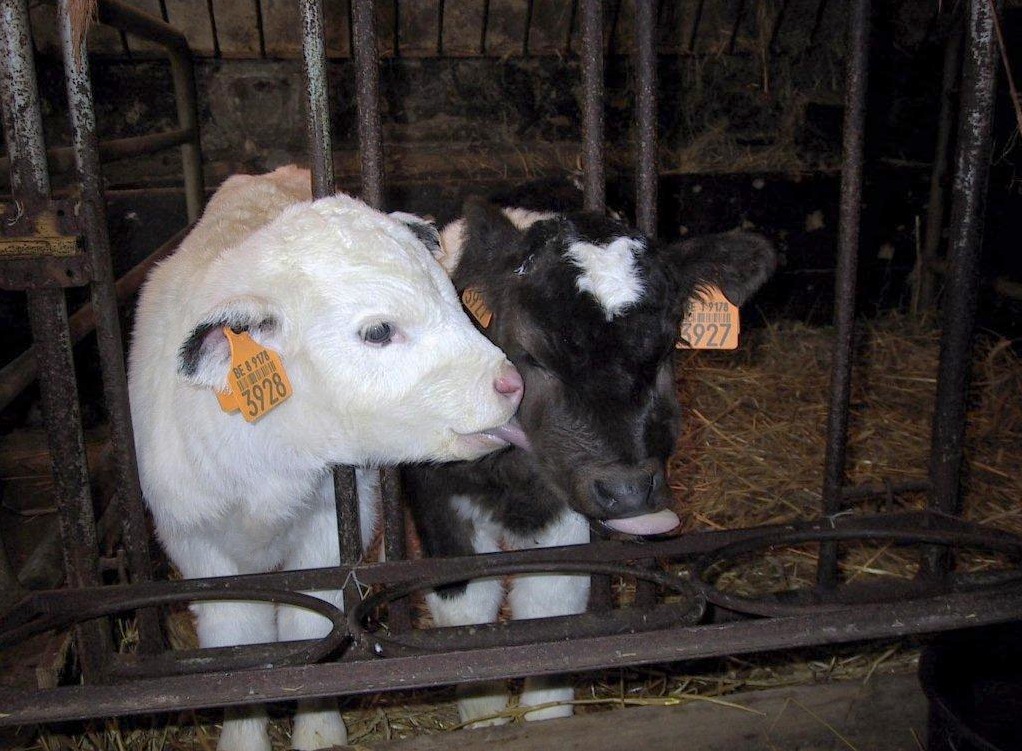 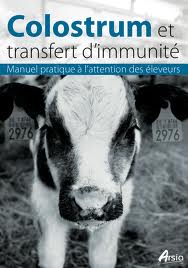 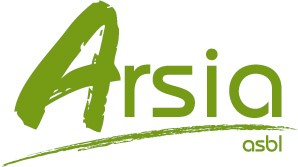 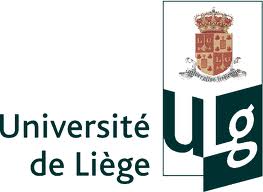 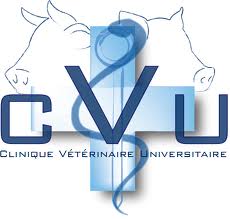 !KEEP IN MIND!
C-SECTION in BELGIUM
ELECTIVE
Feto-pelvic disproportion 
Open cervix (91,2%) 
After foetal-membranes rupture (83,5%)
RAPID
40 ± 10 min
30 % preparation and 70 % effective surgery
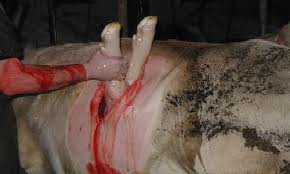 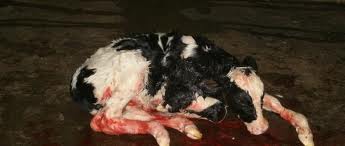 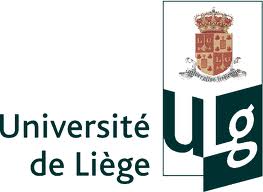 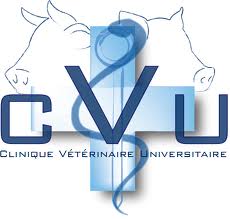 !KEEP IN MIND!
C-SECTION in BELGIUM
MANAGEMENT
			Up to 300 C-sections/farm/year
			Up to 500 C-sections/vet/year
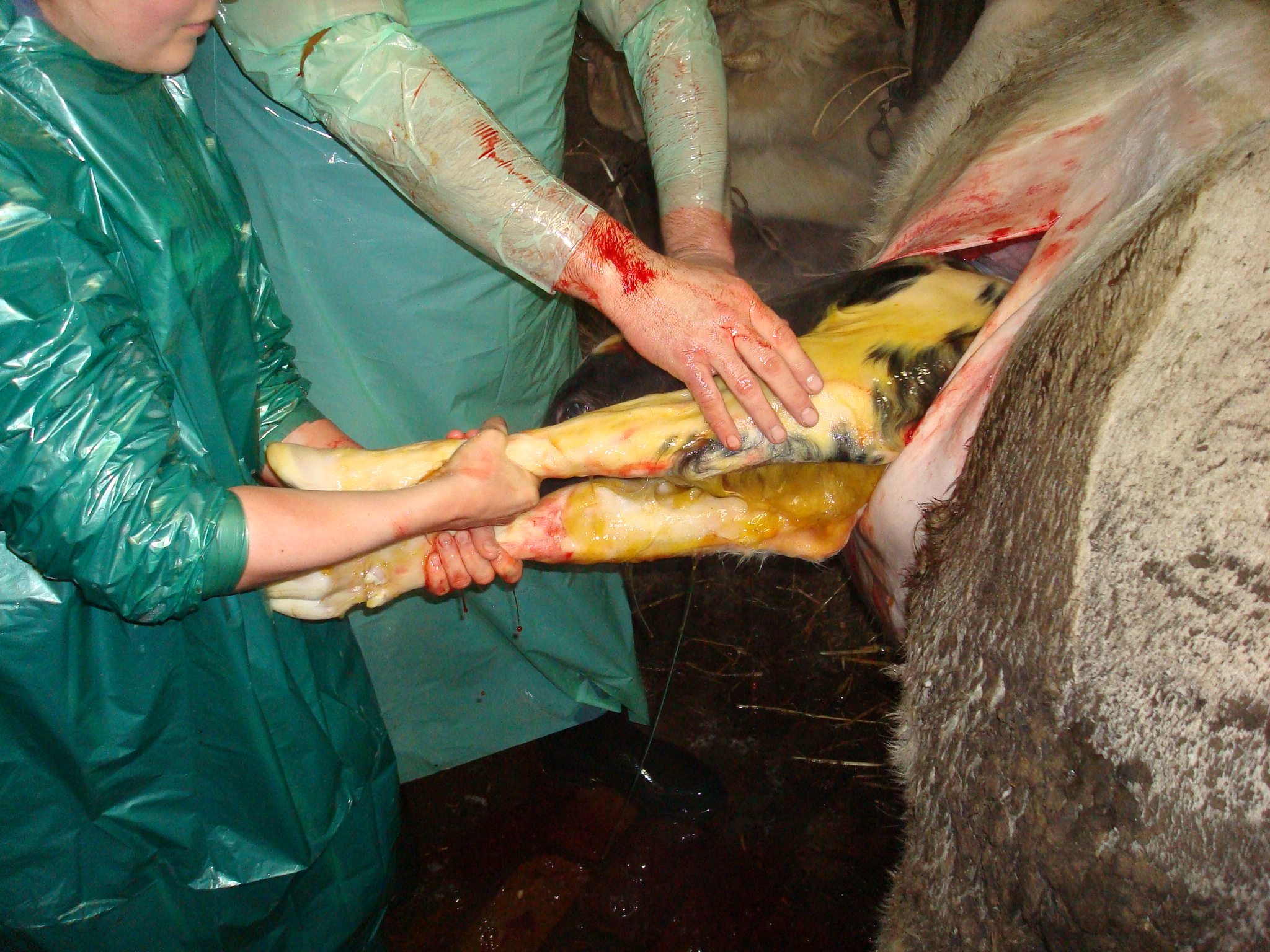 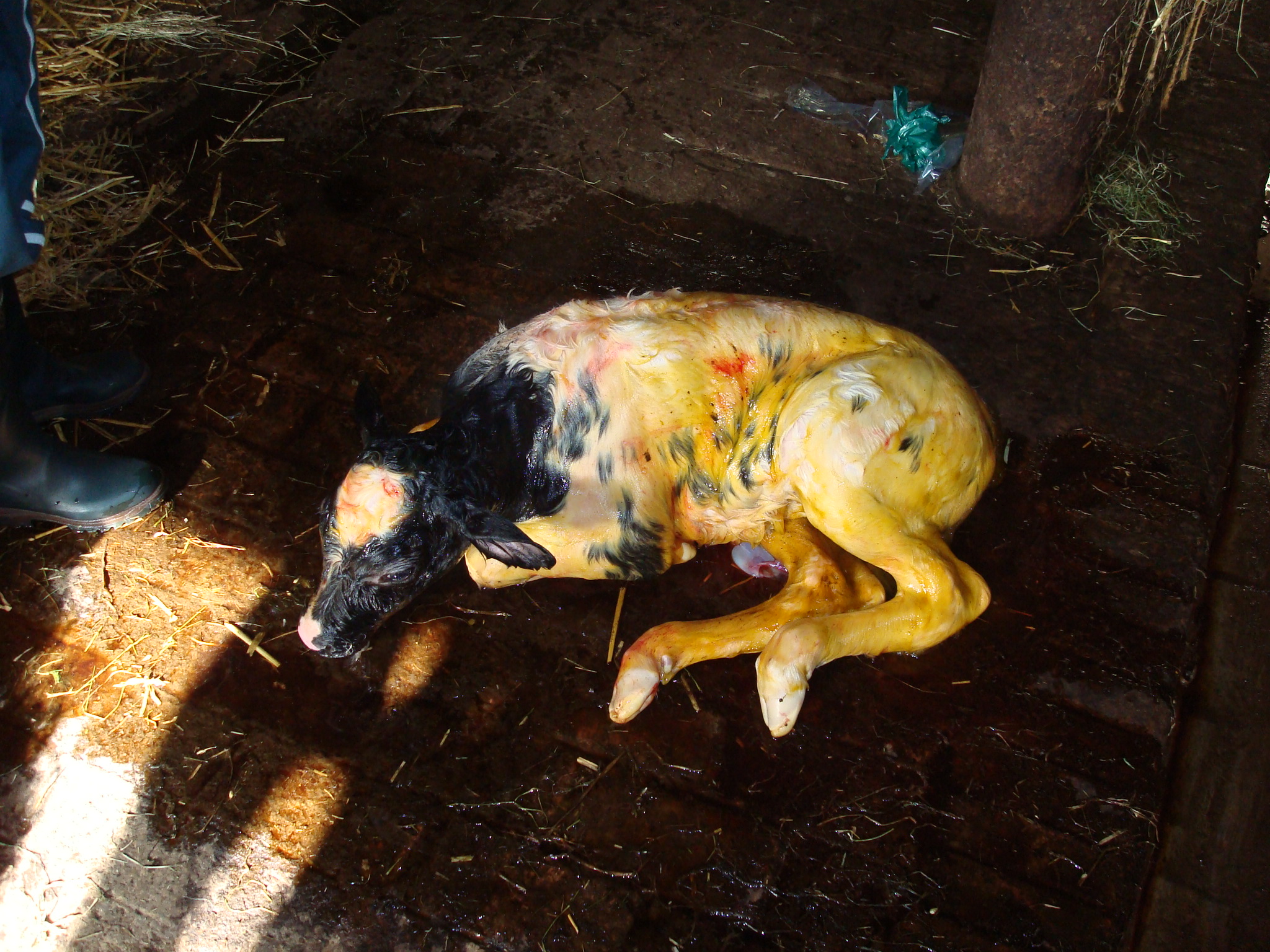 BEST RESPIRATORY RELEASE

BEST METABOLIC ADAPTATION TO EXTRAUTERINE LIFE